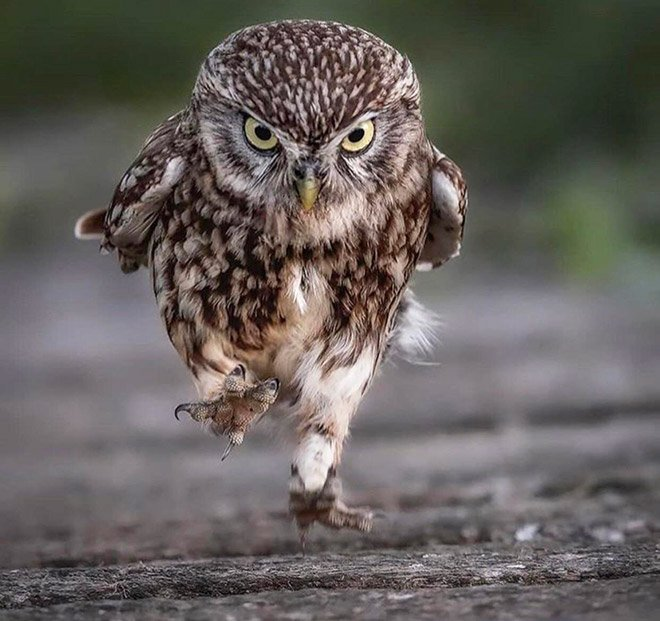 УЧИТЕЛЬ ИДЕТ НА УРОК!!!


ТЕМ ВРЕМЕНЕМ ДЕТИ В КЛАССЕ…..
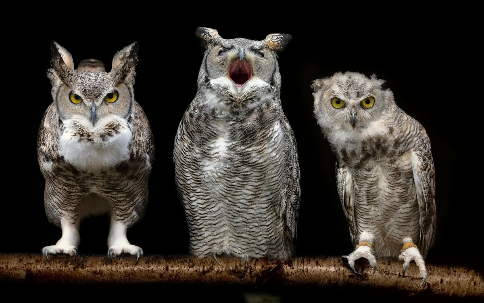 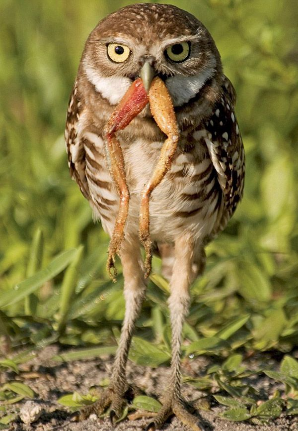 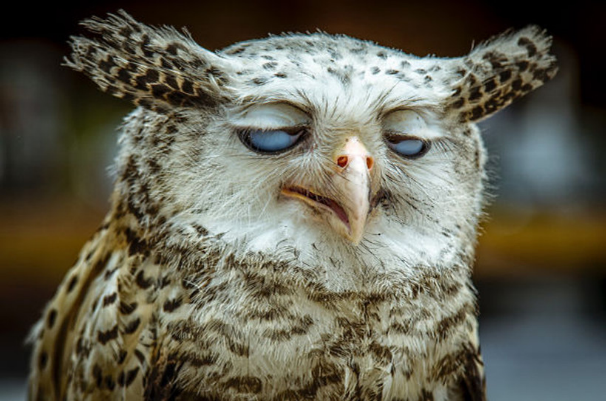 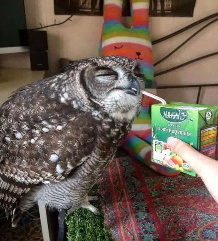 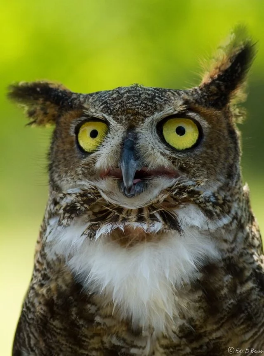 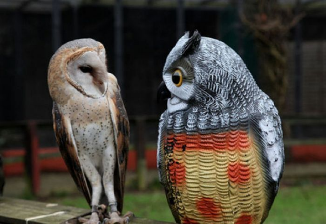 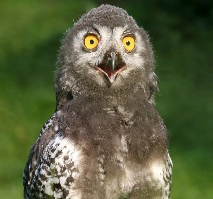 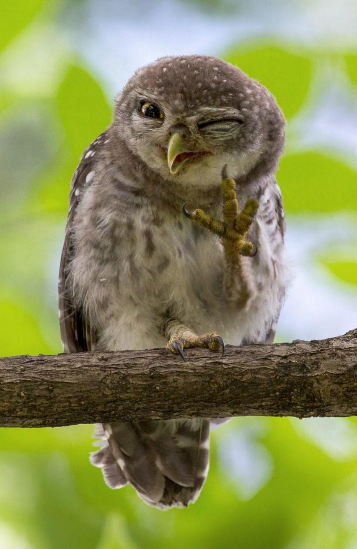 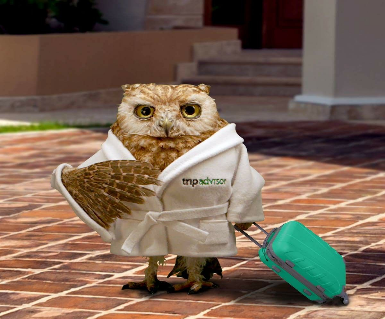 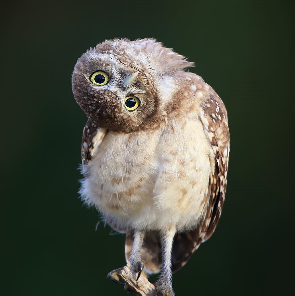 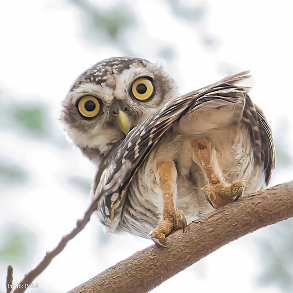 И ТАК ДЕТИ СЕГОДНЯ ………. ЛАБОРАТОРНАЯ РАБОТА
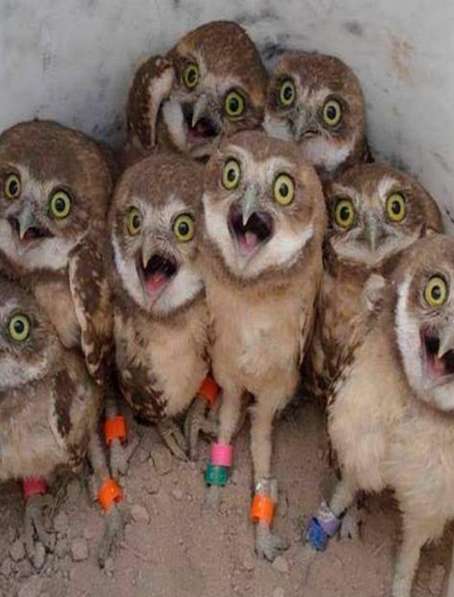 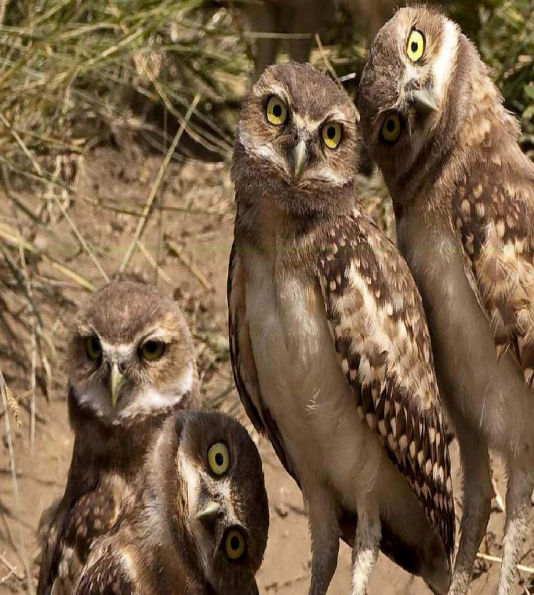 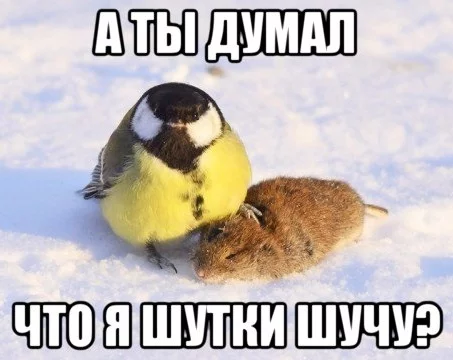 Лабораторная работа №6
Тема: Строение скелета птиц.
Цель: Изучить особенности строения скелета птиц. Отметить черты, связанные с полетом.
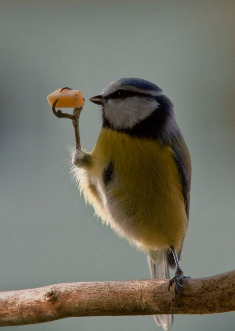 Ход работы.
Зарисуйте рисунок. Сделайте соответствующие  подписи:
отделы тела, кости скелета птиц .
Дайте  полный, развернутый  ответ по подпунктам:
Напишите отделы позвоночника. Пропишите грудной отдел и что в него входит?(можно по стрелочкам, как делаем в кабинете)
Пропишите верхний пояс конечностей?
Пропишите пояс нижних конечностей? Подсчитайте число пальцев.
Форма черепа? 
Пропиши в строении скелета черты приспособления птицы к полету.
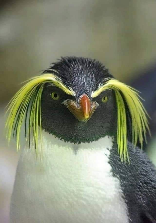 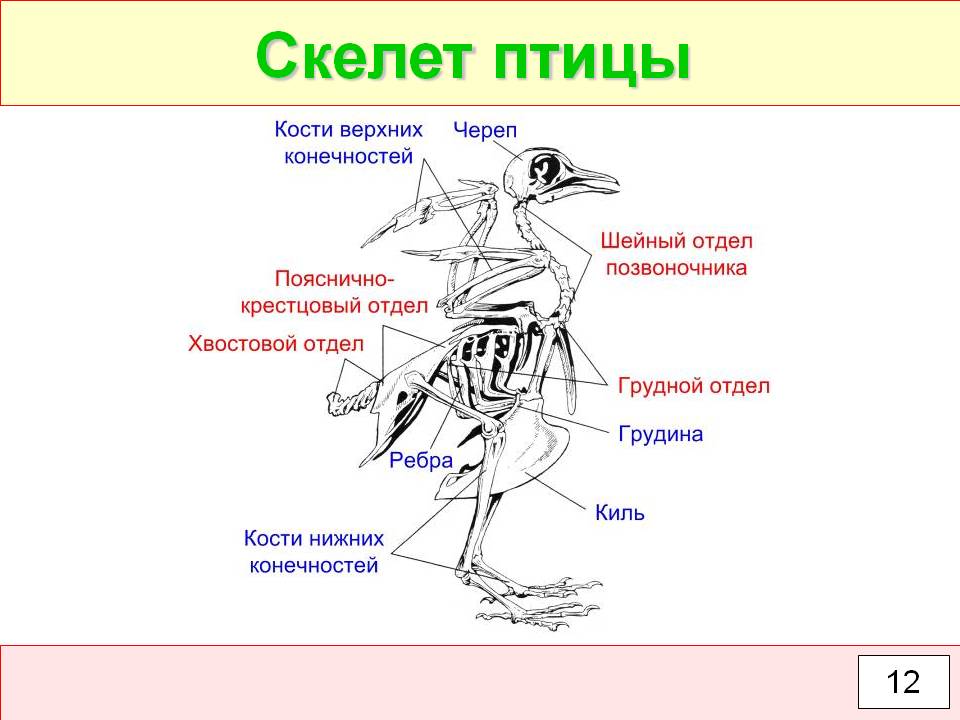 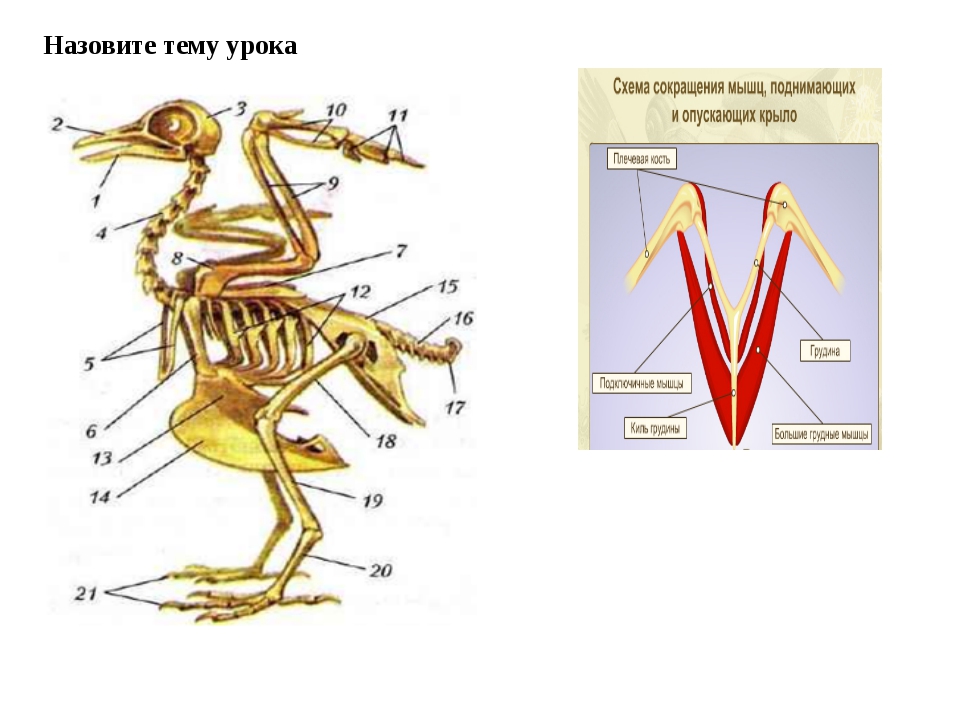 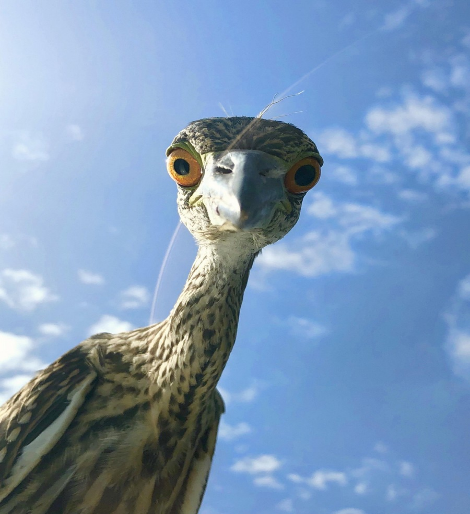 Зарисуй скелет птички!!!
Подпиши кости по номерам !!!
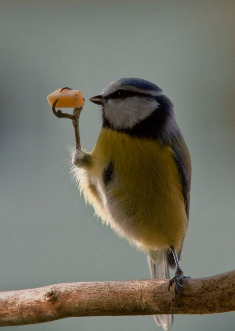 Ход работы.
Зарисуйте рисунок. Сделайте соответствующие  подписи:
отделы тела, кости скелета птиц .
Дайте  полный, развернутый  ответ по подпунктам:
Напишите отделы позвоночника. Пропишите грудной отдел и что в него входит?(можно по стрелочкам, как делаем в кабинете)
Пропишите верхний пояс конечностей?
Пропишите пояс нижних конечностей? Подсчитайте число пальцев.
Форма черепа? 
Пропиши в строении скелета черты приспособления птицы к полету.
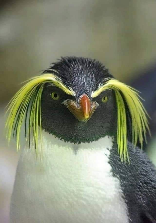 Вывод: необходимо вернуться к цели урока!!!
1. При выводе необходимо вернуться к цели урока.
Каково значение скелета, мышц птицы? Для чего они нужны в повседневной жизни данного представителя.

Система оценивание лабораторной работы:
«3» – зарисовать представленный рисунок, подписать отделы тела и входящие в них кости.
«4» - зарисовать представленный рисунок, подписать отделы тела и входящие в них кости. Дать развернутые ответы на поставленные вопросы. 
«5» - зарисовать представленный рисунок, подписать отделы тела и входящие в них кости. Дать развернутые ответы на поставленные вопросы. Написать вывод, с указанием значения (!!!)
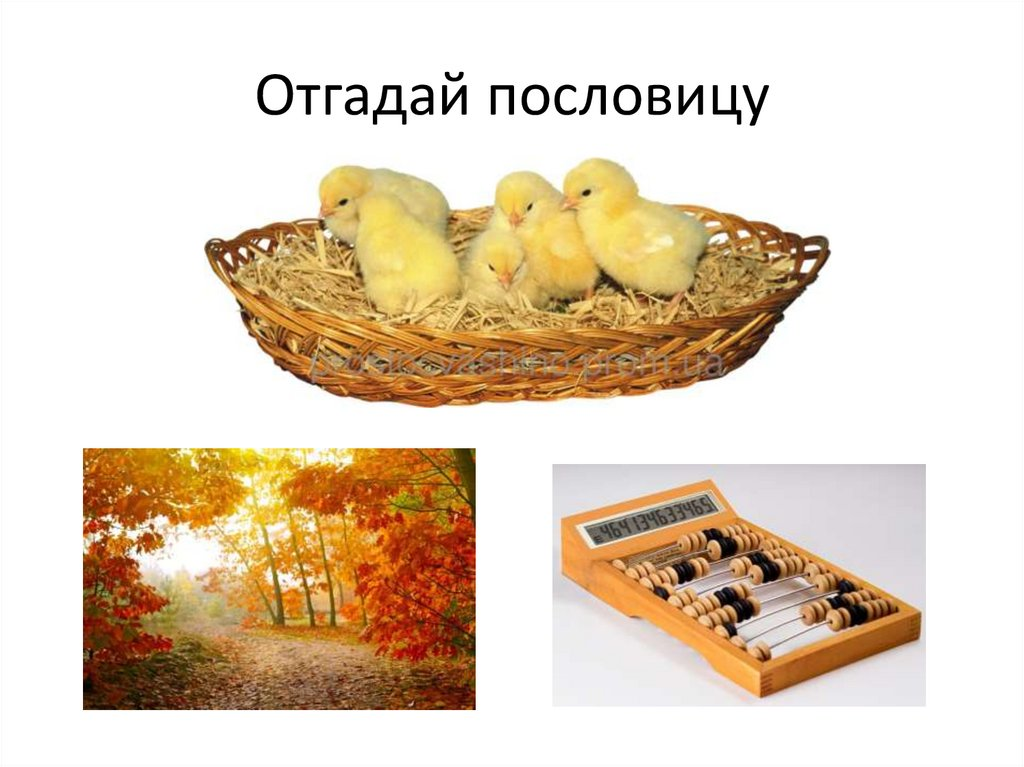 Вывод:
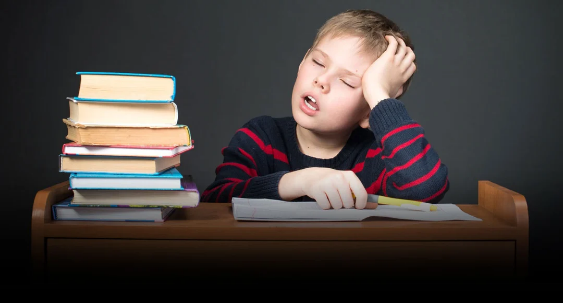 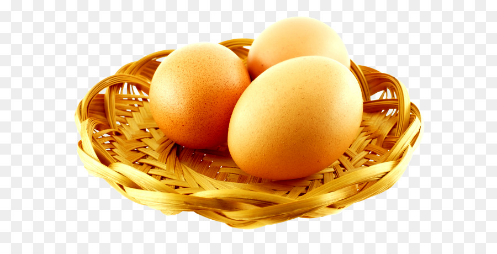 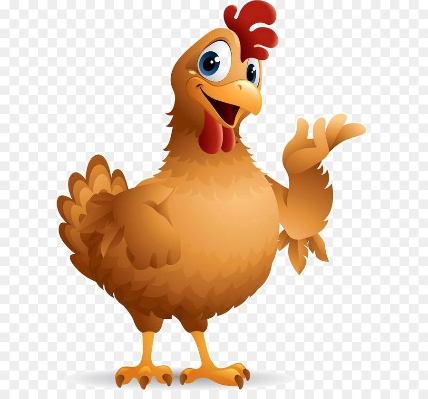 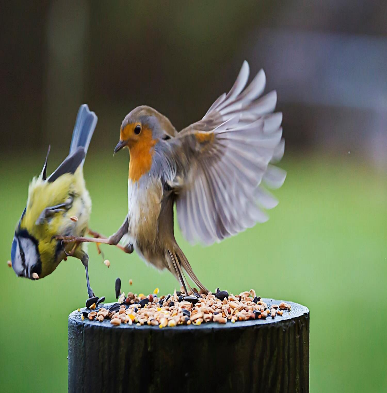 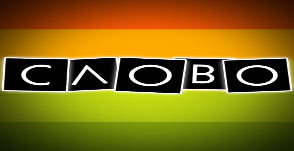 не
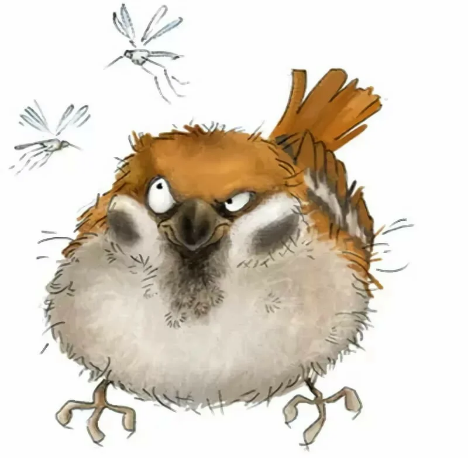 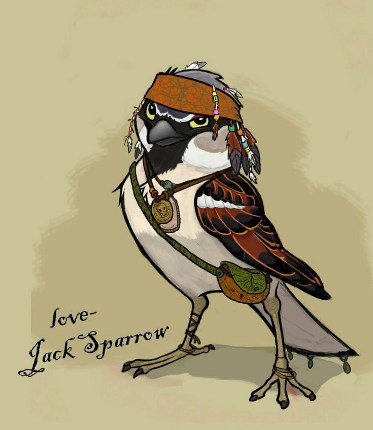